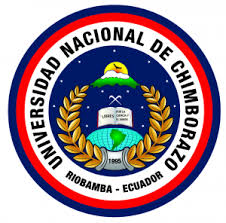 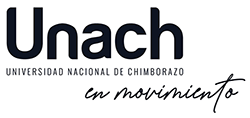 PRÁCTICAS LABORALES
LEUCEMIAS
LEUCEMIAS
Son neoplasias  de células hematopoyéticas por lo  cuál la médula ósea produce glóbulos blancos anormales denominadas células blásticas , leucémicas o células de leucemia. 

Las células leucémicas también infiltran el hígado, bazo, ganglios linfáticos, y otros tejidos de todo el cuerpo ocasionando su crecimiento.
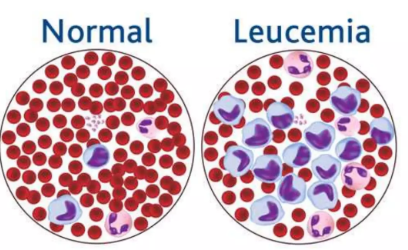 ETIOLOGÍA
Se desconoce las causas de la leucemia
INCIDENCIA
Personas expuestas radiación 

Exposición a bencenos, pesticidas 

Productos químicos, fármacos, gases
Factores genéticos, ambientales e inmunológicos

Hallazgos moleculares :
        - Alteraciones genéticas en las células progenitoras adquiridas en el útero.
        -Exposición tardía a ciertos antígenos
        - Respuesta inmune alterada 

Agentes alquilantes 
Tratamiento de radiación o quimioterapia para otro tipo de cáncer
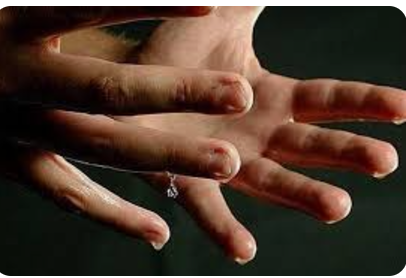 SIGNOS Y SÍNTOMAS
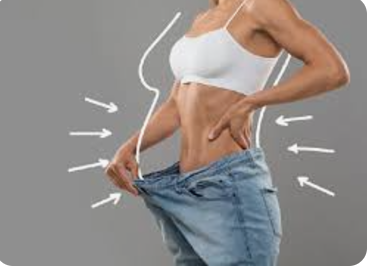 Fiebre 
Fatiga 
Debilidad 
Sangrado excesivo 
Marcas amoratadas (petequias)
Piel pálida 
Dificultad para respirar 
Dolores de huesos y articulaciones
Pérdida de peso 
Hiperhidrosis (sudoración excesiva)
Depende del tipo de leucemia
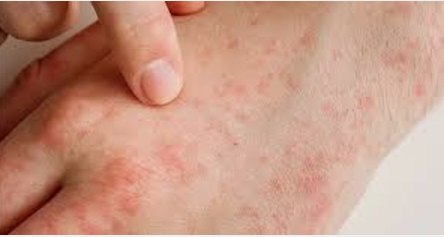 PATOGENIA
El fenómeno que causas los trastornos  ejercen sus efectos  a través de la alteración en la regulación de genes que de manera normal regulan  el desarrollo de los elementos formes de la sangre y la homeostasis.

Las alteraciones son los cambios estructurales clasificados como traslocaciones , en que una parte del cromosoma esta sobre otro cromosoma y visiversa.
Clasificación de las leucemias
De acuerdo al origen celular

Linfocítica 
Granulocítica
Por su evolución 

Aguda 
Crónica
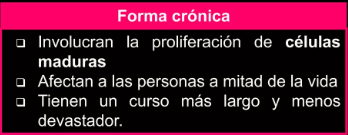 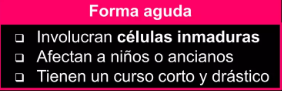 LEUCEMIA AGUDA
Leucemia linfoide  aguda
Leucemia mieloide aguda
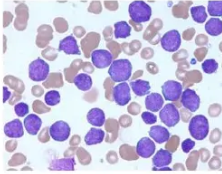 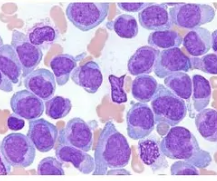 LEUCEMIA LINFOIDE AGUDA
Se caracteriza por la producción excesiva de linfocitos anormales que expresan marcadores de los linfocitos B o T.
Es un proceso de la infancia 
75- 85% de las leucemias pediátricas 
25% de los tumores 
Pico de incidencia de 2 -45 años 
Edad puberal
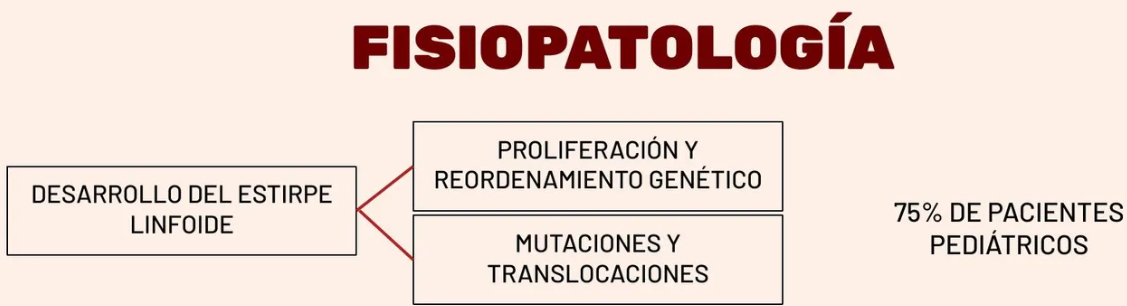 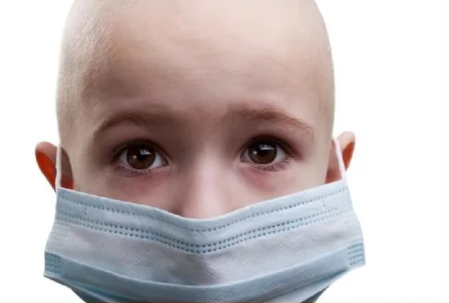 FACTORES DE RIESGO
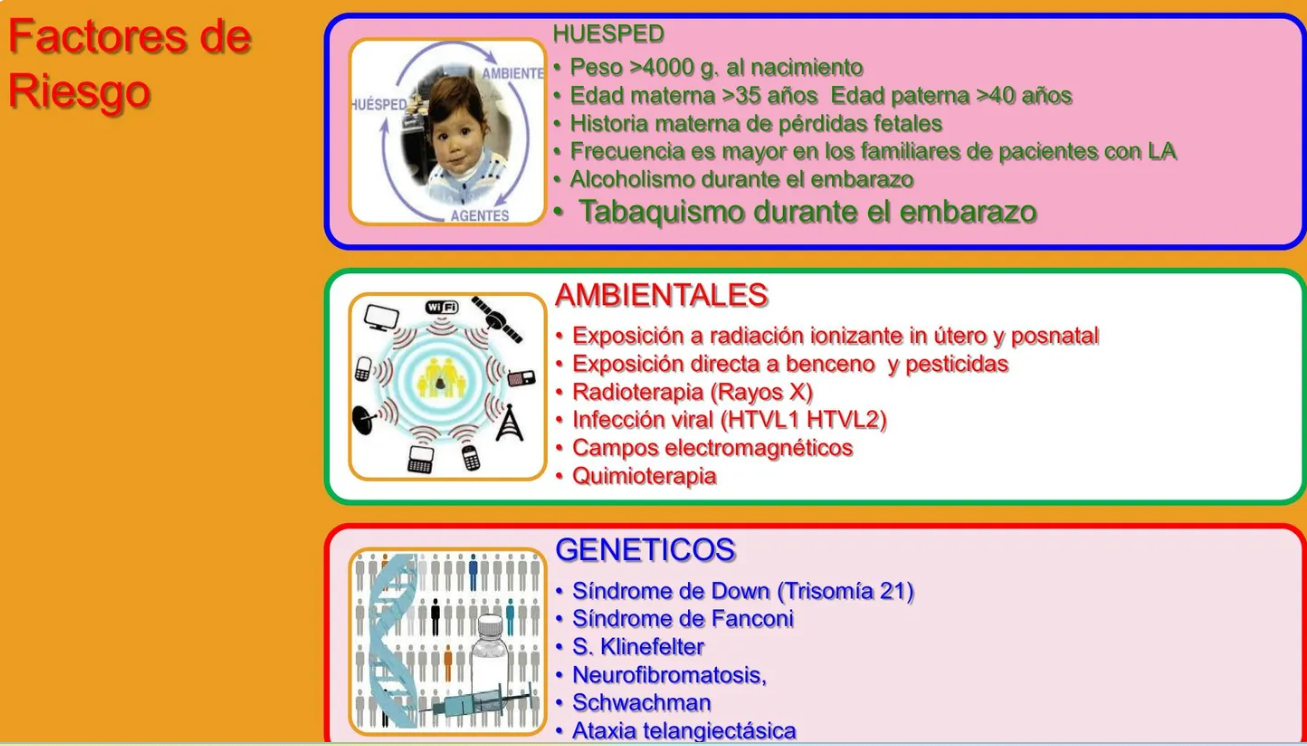 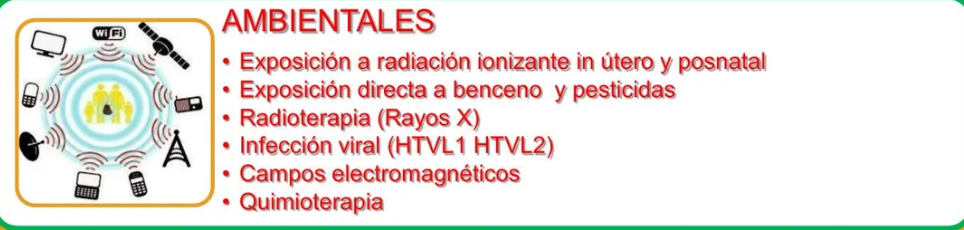 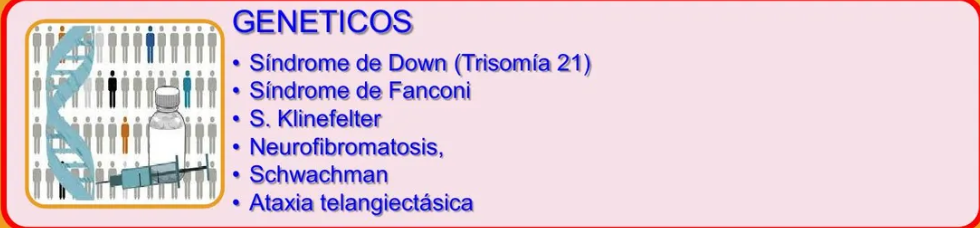 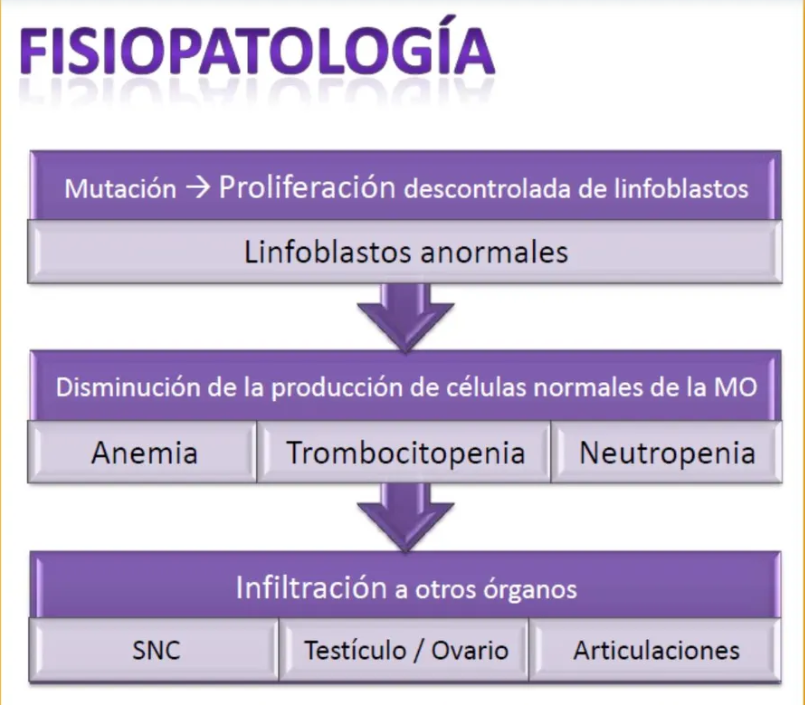 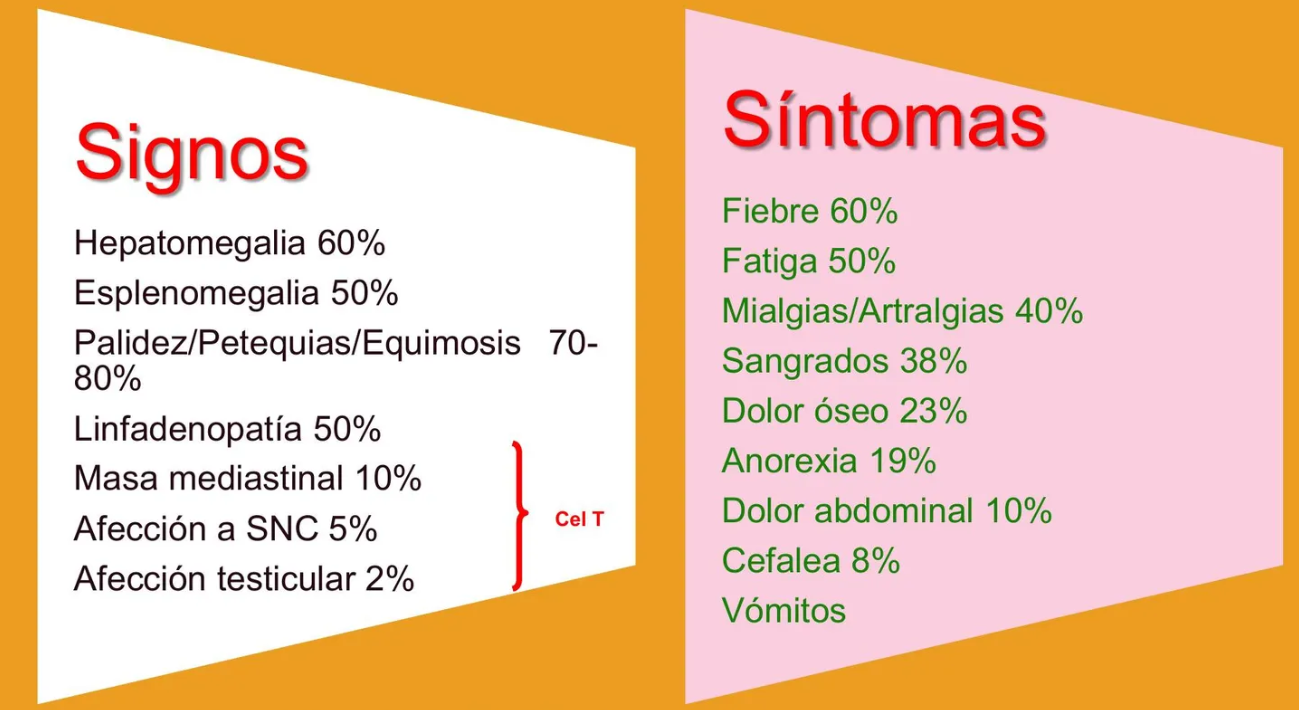 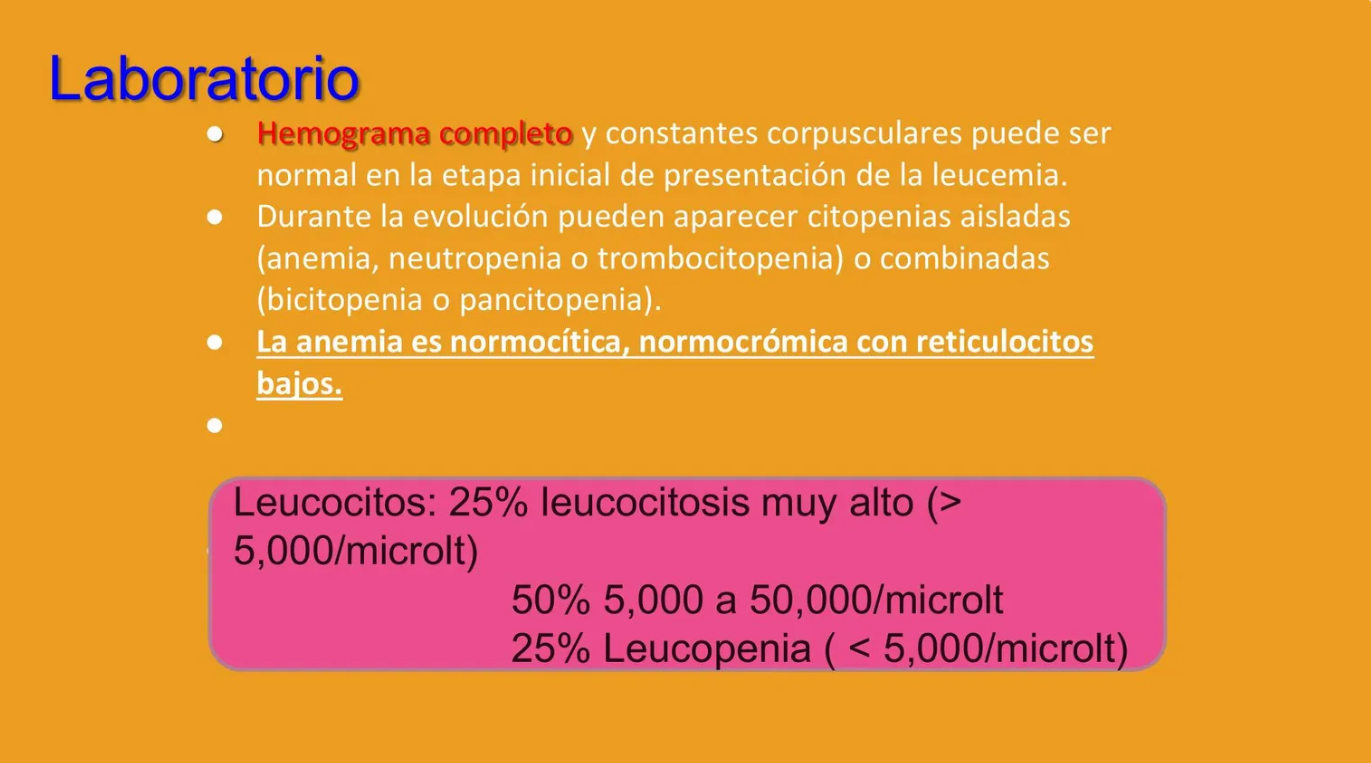 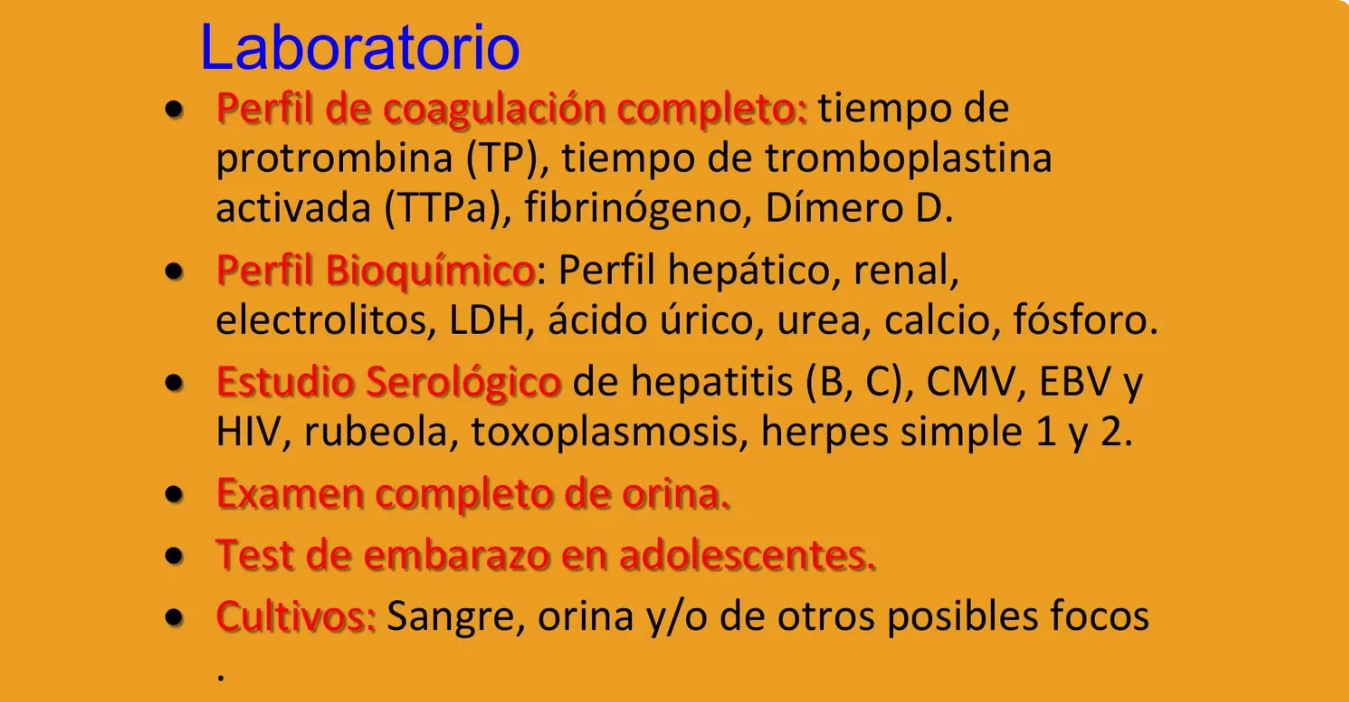 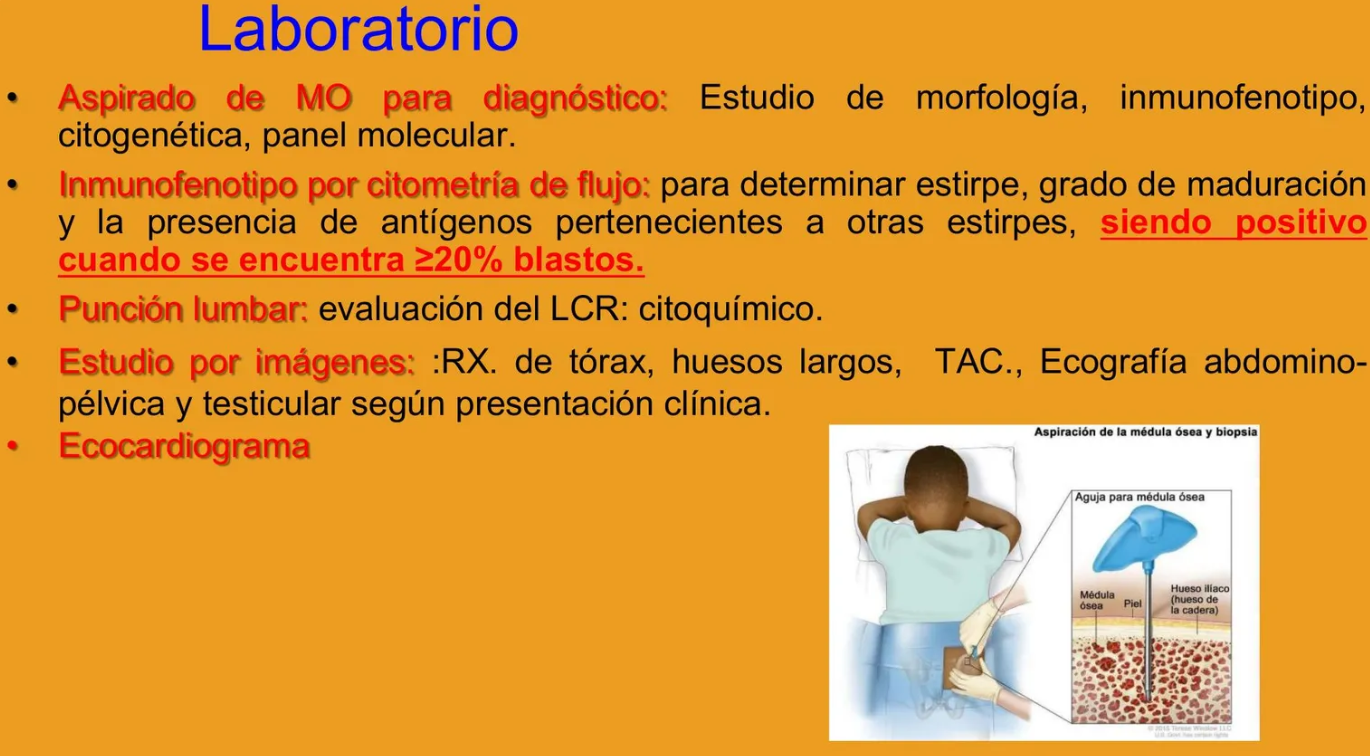